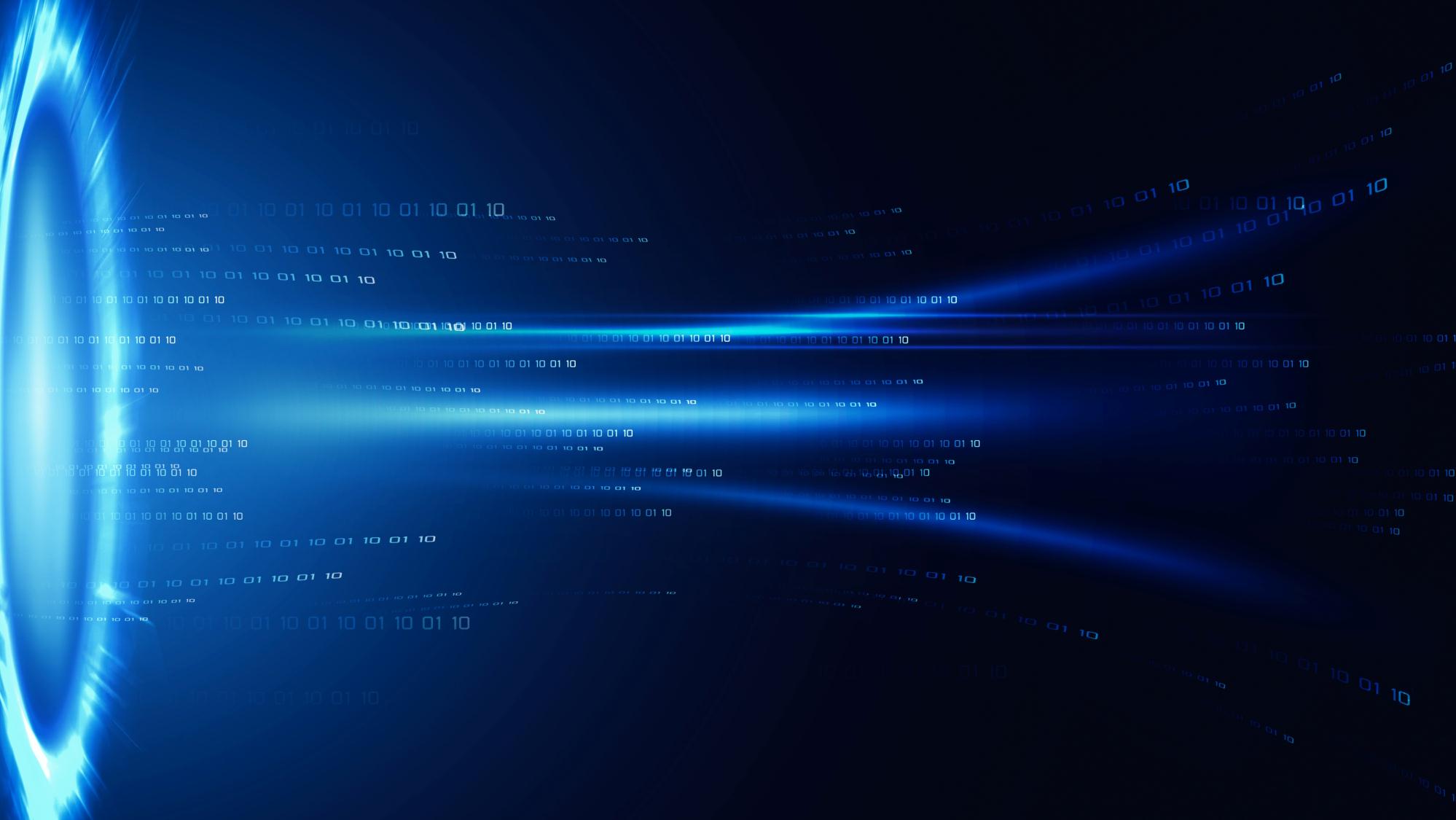 20XX
LOGO
YOUR COMPANY NAME
THE BUSINESS PLAN
科技商业计划书
Life isn't about waiting for the storm to pass. it's about learning to dance Life isn't it's about learning to dance in the rain. in the rain.
在此输入公司名称
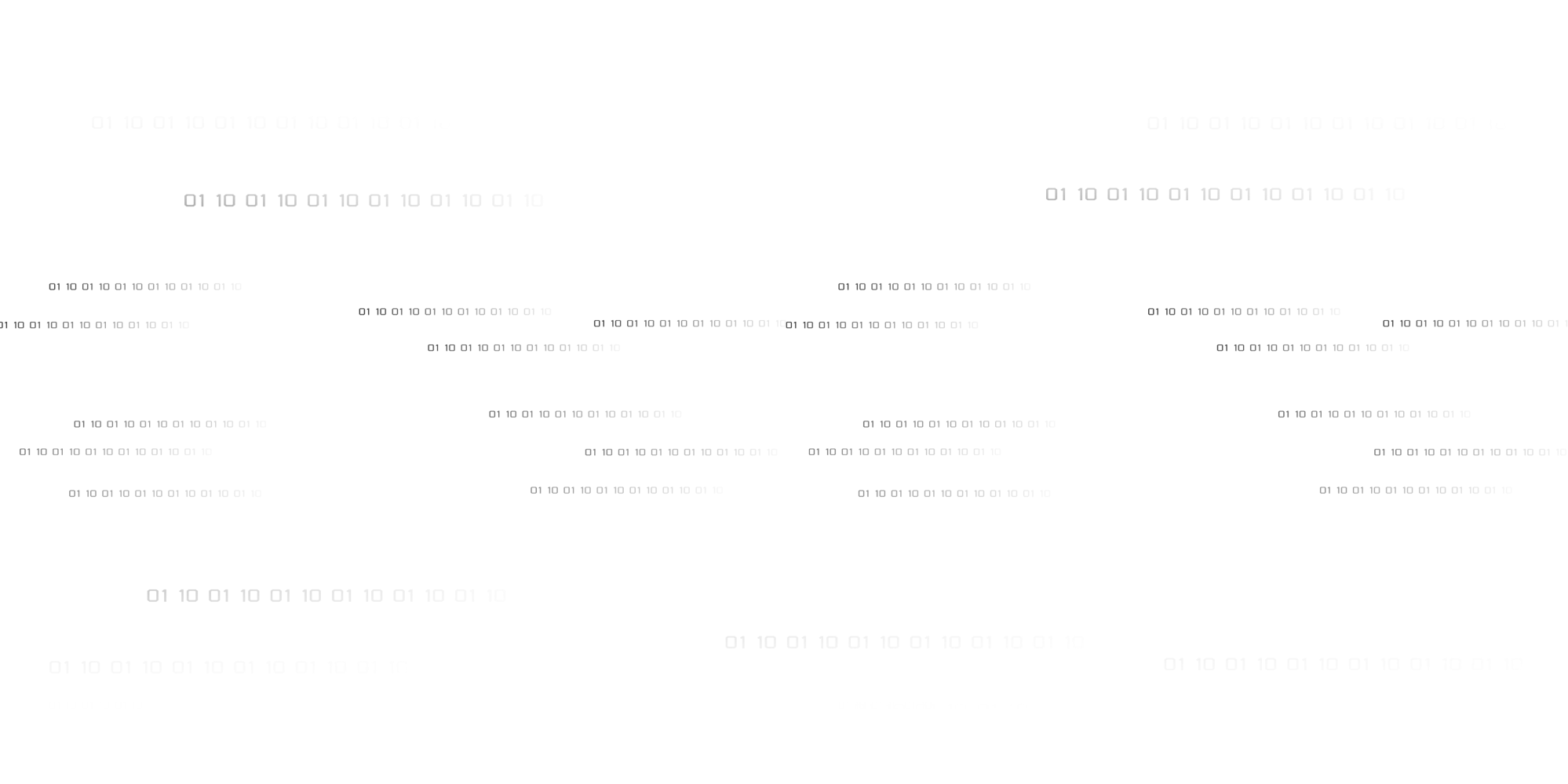 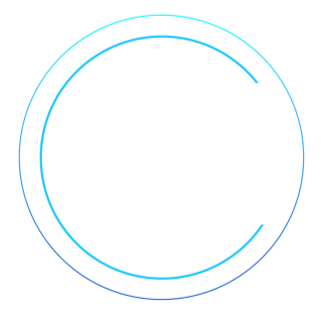 目录 content
PART 01
PART 03
输入标题
输入标题
PART 02
PART 04
输入标题
输入标题
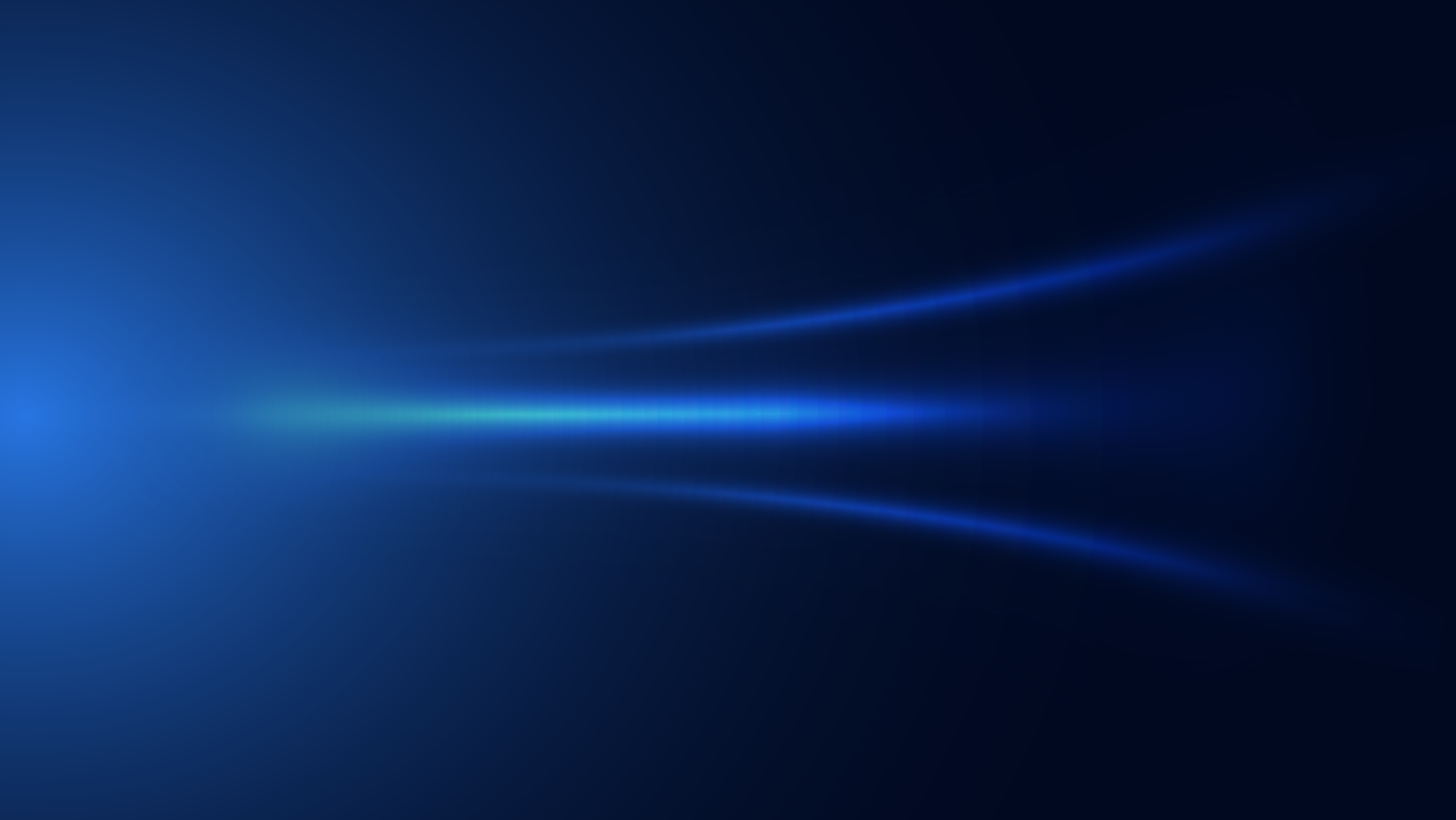 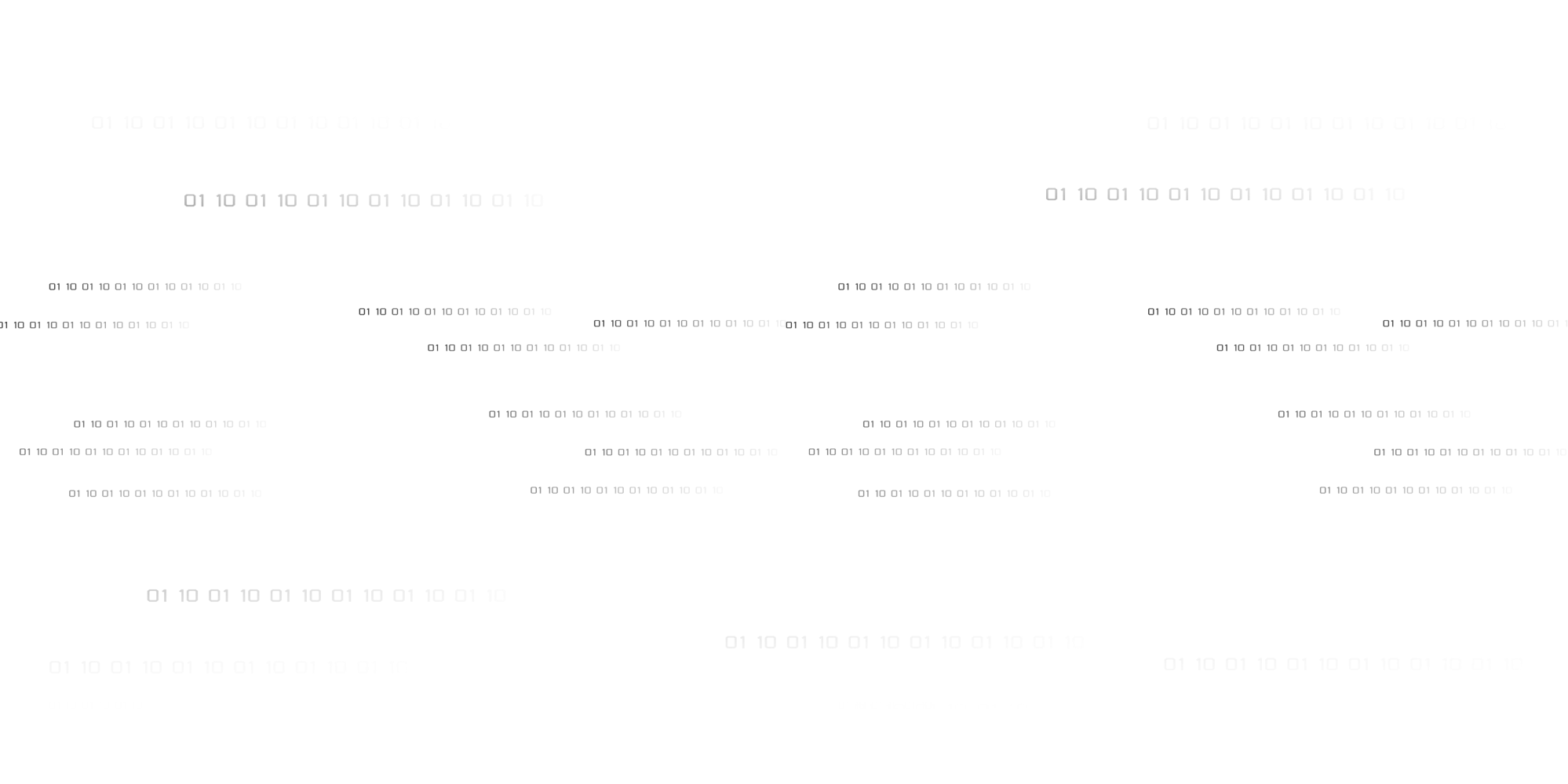 PART 01
输入标题
Life isn't about waiting for the storm to pass. it's about learning to dance Life isn't it's about learning to dance in the rain. in the rain.
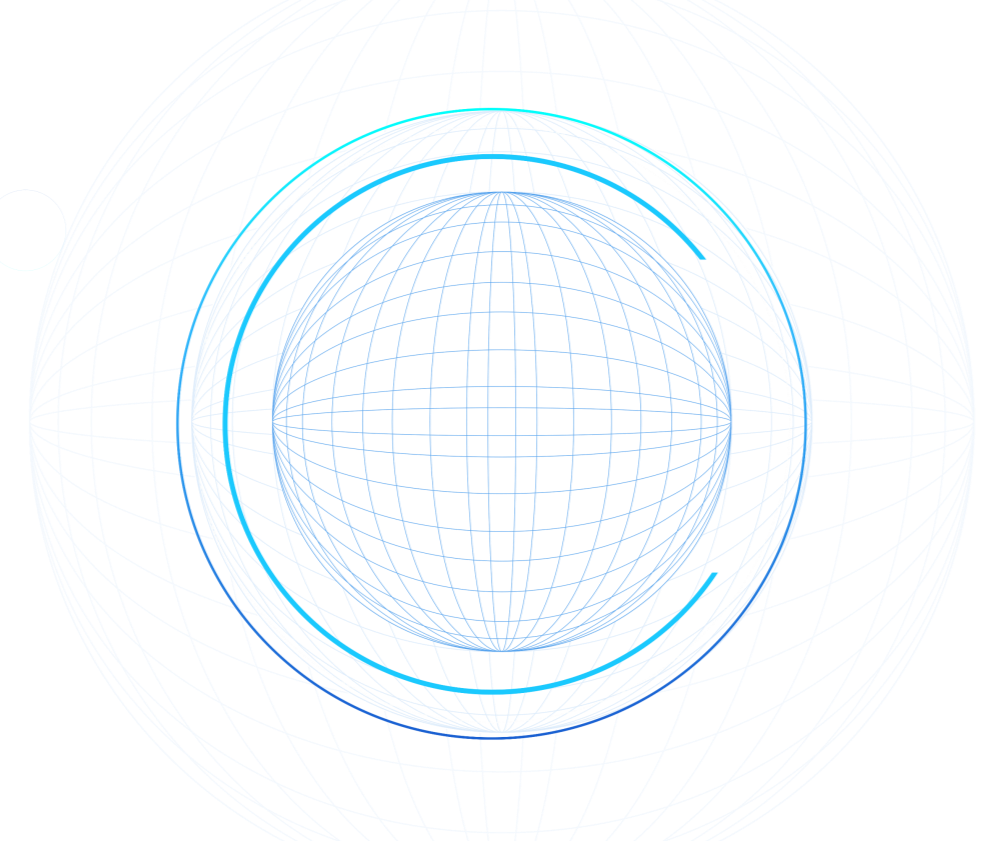 YOUR TITLE HERE
添加页面标题内容
请在此处添加具体内容，文字尽量言简意赅，简单说明即可，不必过于繁琐，注意板面美观度。请在此处添加具体内容，文字尽量言简意赅，简单说明即可，不必过于繁琐，注意板面美观度。
输入标题
Please enter text here.Please enter text here.
Please enter text here.Please enter text here.
2019
2020
2021
2022
20XX
Please enter text here.Please enter text here.
Please enter text here.Please enter text here.
Please enter text here.Please enter text here.
输入标题
02.
01.
04.
03.
There are many variations
 of passages of lorem
 ipsum available
There are many variations
 of passages of lorem
 ipsum available
There are many variations
 of passages of lorem
 ipsum available
There are many variations
 of passages of lorem
 ipsum available
YOUR TITLE HERE
添加页面标题内容
请在此处添加具体内容，文字尽量言简意赅，简单说明即可，不必过于繁琐，注意板面美观度。请在此处添加具体内容，文字尽量言简意赅，简单说明即可，不必过于繁琐，注意板面美观度。
YOUR TITLE HERE
YOUR TITLE HERE
Please enter text here.Please enter text here.
Please enter text here.Please enter text here.
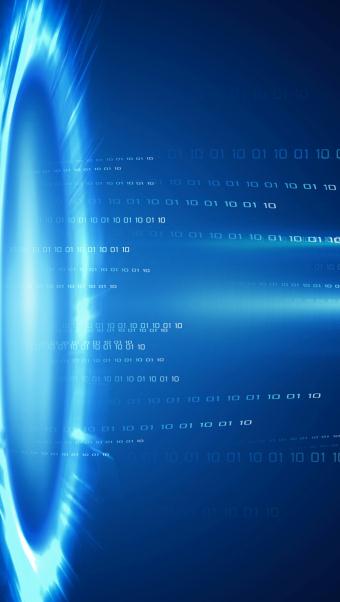 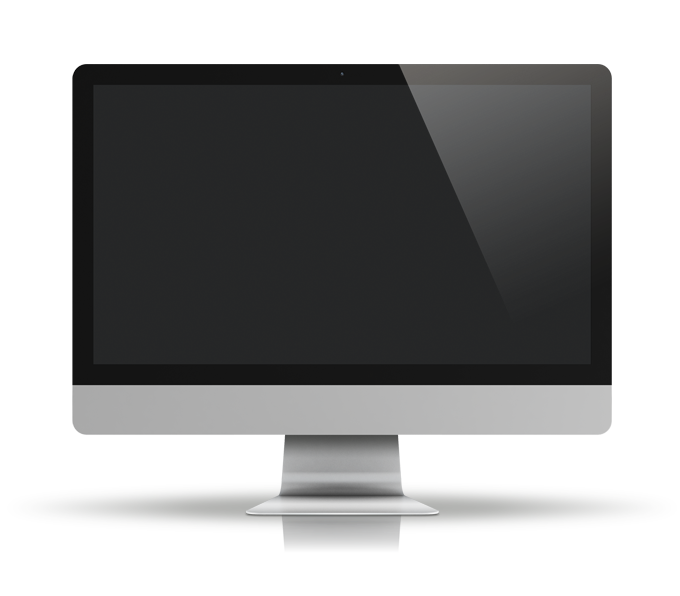 输入标题
There are many variations of passages of lorem ipsum available, but the majority have suffered . There are many variations of passages of lorem ipsum available, but the majority have suffered
YOUR TITLE HERE
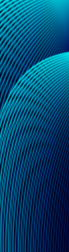 ENTER
行业PPT模板http:// www.PPT818.com/hangye/
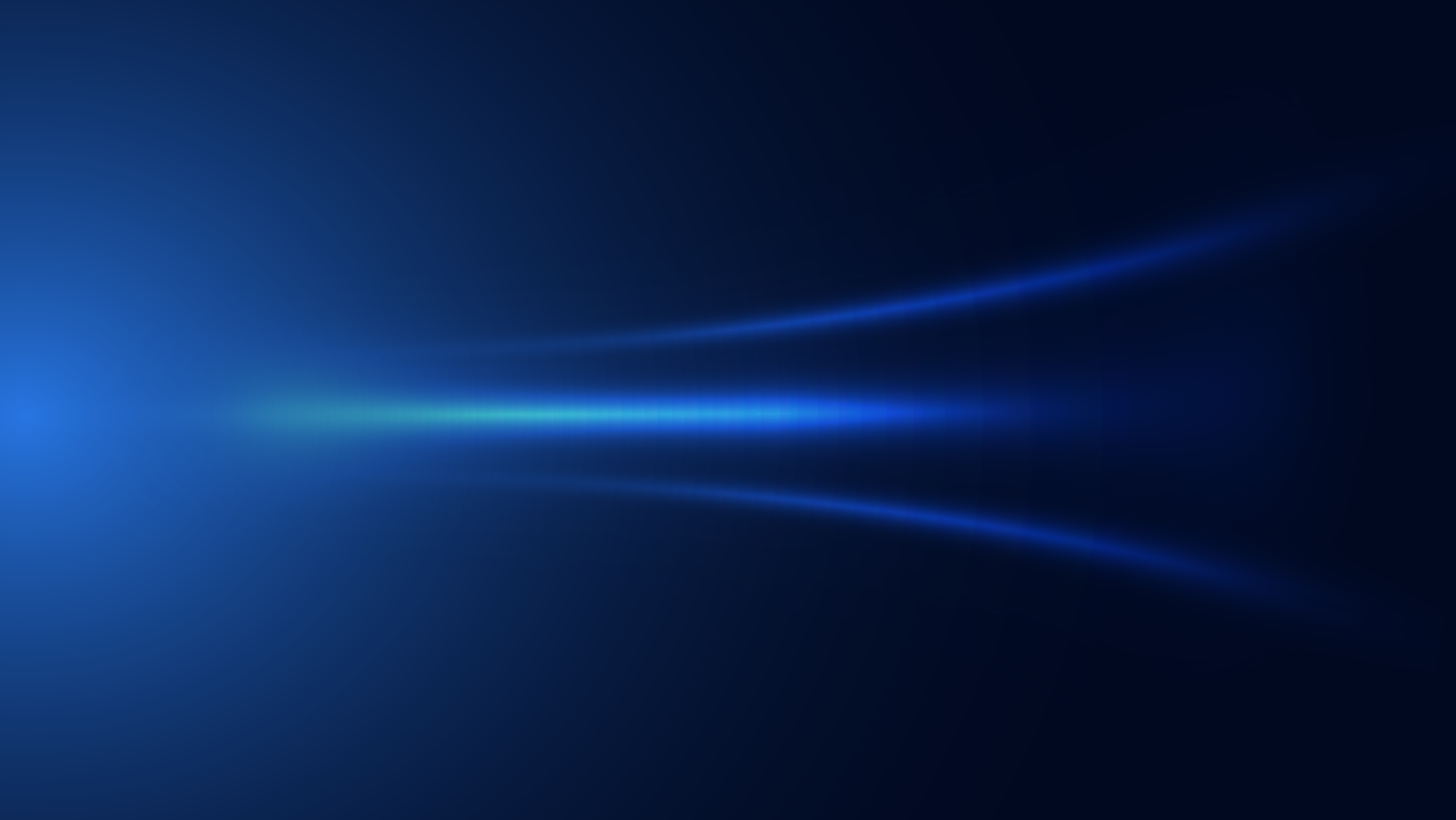 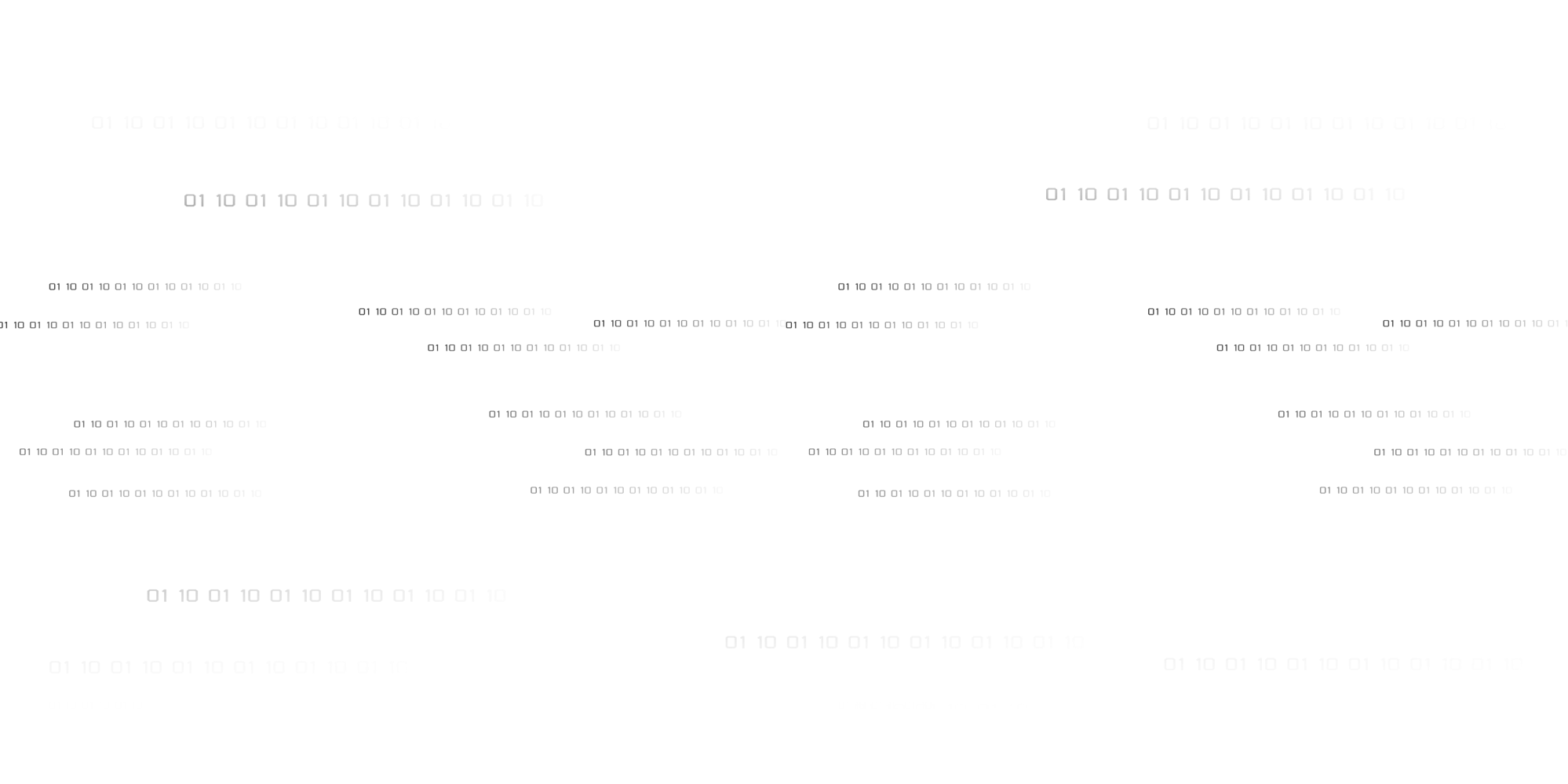 PART 02
输入标题
Life isn't about waiting for the storm to pass. it's about learning to dance Life isn't it's about learning to dance in the rain. in the rain.
输入标题
Lorem ipsum dolor sit amet, consectetur adipiscing elit. Nulla imperdiet volutpat dui at fermentum..
Lorem ipsum dolor sit amet, consectetur adipiscing elit. Nulla imperdiet volutpat dui at fermentum..
输入标题
Lorem ipsum dolor sit amet, consectetur adipiscing elit. Nulla imperdiet volutpat dui at fermentum..
Please enter text here.Please enter text here.Please enter text here.Please enter text here.Please enter
Lorem ipsum dolor sit amet, consectetur adipiscing elit. Nulla imperdiet volutpat dui at fermentum..
输入标题
Please enter text here.Please enter text here.Please enter text Please enter text Please enter text Please enter text Please enter text
12
97
104
58
CLIENTS
PROJECTS
APPS
WEBSITES
A company is an association or collection of individuals,
A company is an association or collection of individuals,
A company is an association or collection of individuals,
A company is an association or collection of individuals,
输入标题
01
Lorem ipsum dolor sit amet, consectetur adipiscing elit. Nulla imperdiet volutpat dui at fermentum..
输入标题
02
Lorem ipsum dolor sit amet, consectetur adipiscing elit. Nulla imperdiet volutpat dui at fermentum..
输入标题
03
04
输入标题
Lorem ipsum dolor sit amet, consectetur adipiscing elit. Nulla imperdiet volutpat dui at fermentum..
输入标题
Lorem ipsum dolor sit amet, consectetur adipiscing elit. Nulla imperdiet volutpat dui at fermentum..
输入标题
There are many variations of passages of lorem ipsum available, but the majority have suffered .
小标题
Lorem ipsum dolor sit amet, consectetur adipiscing elit. Nulla imperdiet volutpat dui at fermentum. Aliquam erat volutpat. Aenean lacinia lacus aliquet ante mollis, sollicitudin tempor tortor aliquam.
输入标题
There are many variations of passages of lorem ipsum available, but the majority have suffered .
90%
65%
50%
30%
输入标题
There are many variations of passages of lorem ipsum available, but the majority have suffered .
2012
2013
2014
2015
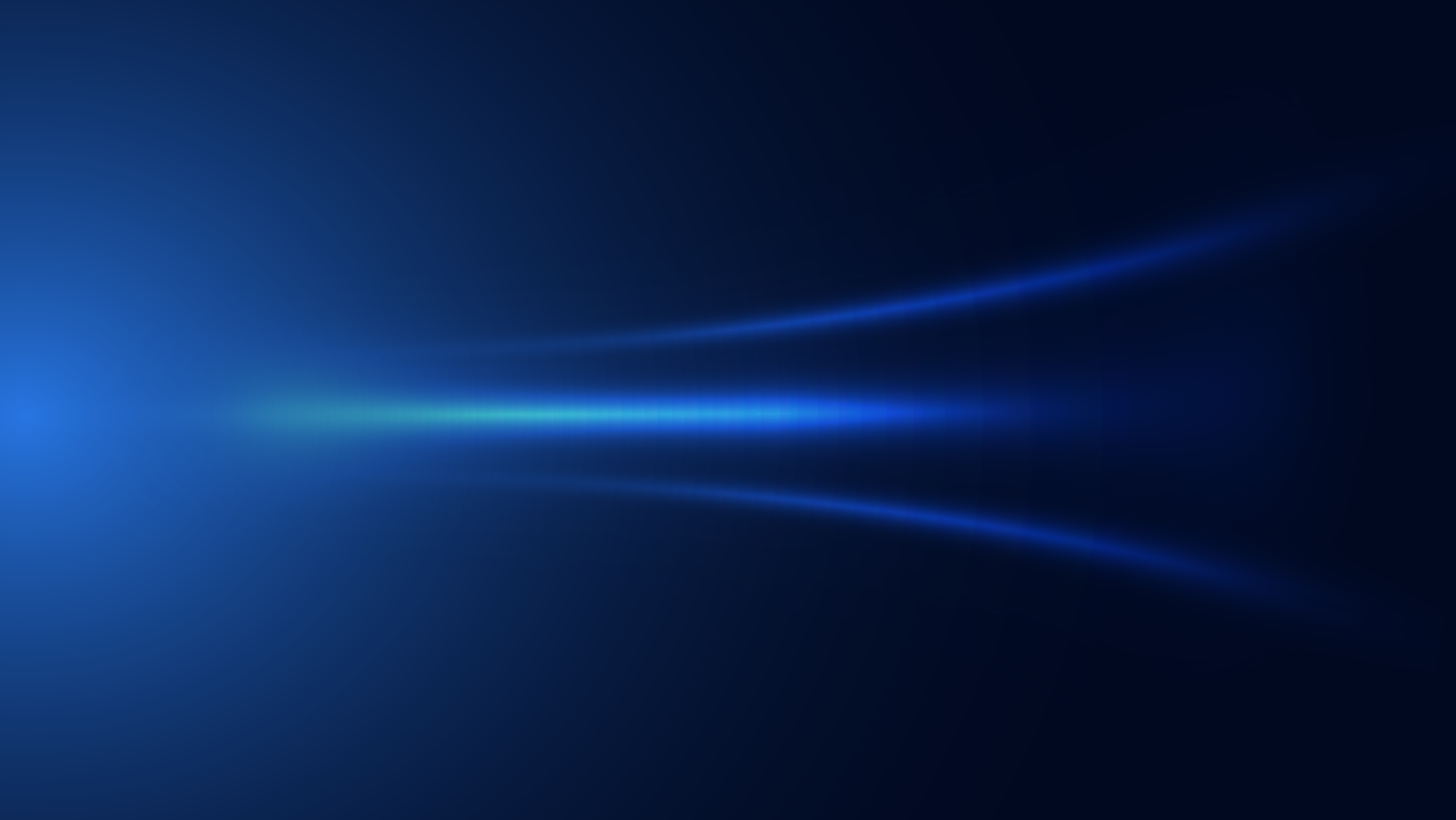 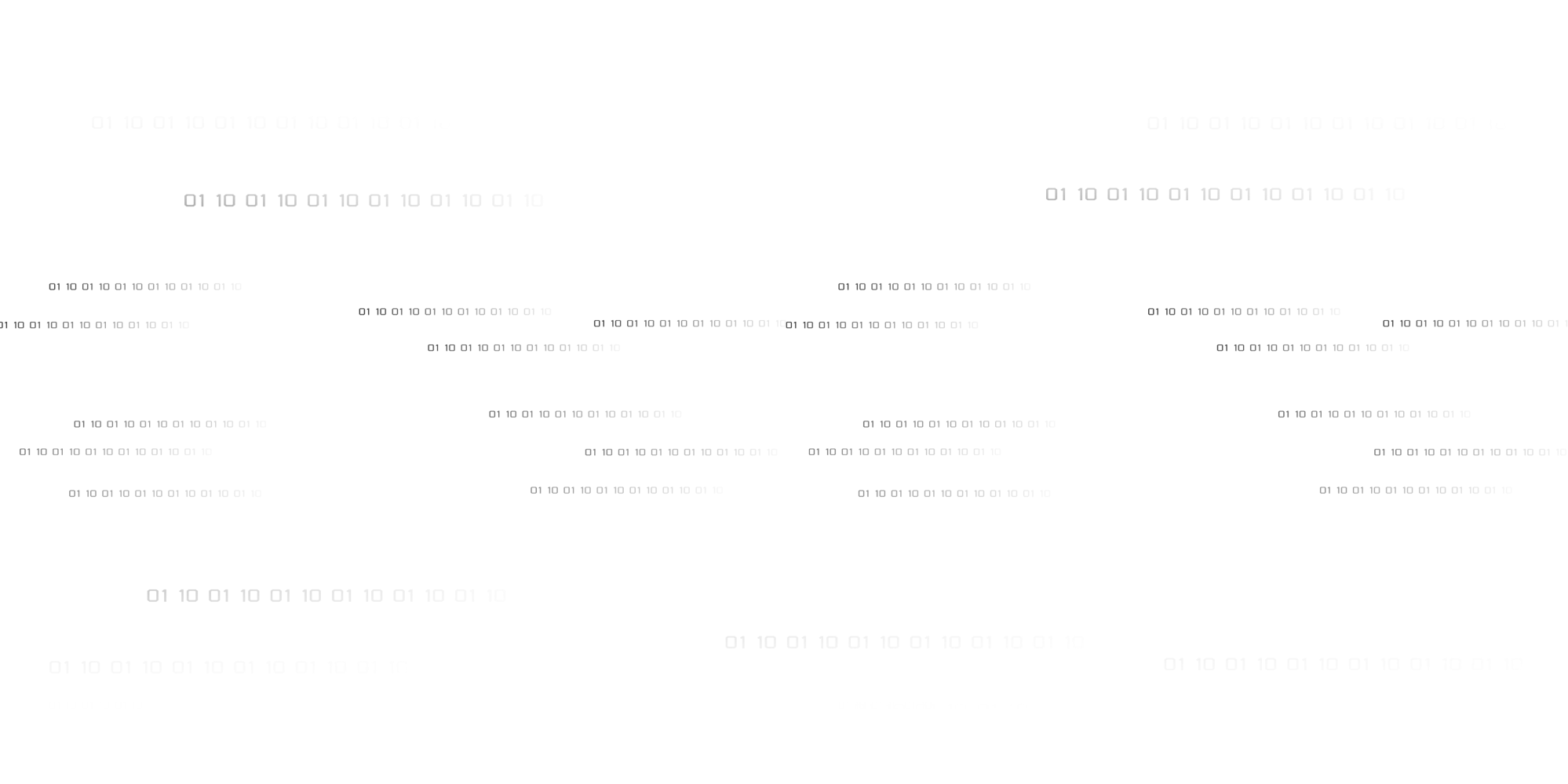 PART 03
输入标题
Life isn't about waiting for the storm to pass. it's about learning to dance Life isn't it's about learning to dance in the rain. in the rain.
输入标题
There are many variations of passages of lorem ipsum available, but the majority have suffered .
1
输入标题
There are many variations of passages of lorem ipsum available, but the majority have suffered .
2
输入标题
There are many variations of passages of lorem ipsum available, but the majority have suffered .
3
YOUR TITLE HERE
输入标题
There are many variations of passages of lorem ipsum available, but the majority have suffered .
4
请输入你的标题
Lorem ipsum dolor sit amet, consectetur adipiscing elit. Nulla imperdiet volutpat dui at fermentum. Aliquam erat volutpat. Aenean lacinia lacus aliquet ante mollis, sollicitudin tempor tortor aliquam. Nulla facilisi. Nam auctor metus vitae quam gravida, ac vehicula elit mollis.
输入标题
Please enter text here.Please enter text here.Please enter text here.Please enter text here.Please enter
Project In Progress
Project In Progress
Project In Progress
Lorem ipsum dolor sit amet,consectetur piscing elit. Nulla imperdiet volutpat dui at fermentum.
Lorem ipsum dolor sit amet,consectetur piscing elit. Nulla imperdiet volutpat dui at fermentum.
Lorem ipsum dolor sit amet,consectetur piscing elit. Nulla imperdiet volutpat dui at fermentum.
输入标题
4500+
85000+
56400+
ANALYZE
CONCEPT
PROCESS
输入标题
04
01
02
输入标题
输入标题
输入标题
输入标题
There are many variations
 of passages of lorem
 ipsum available
There are many variations
 of passages of lorem
 ipsum available
There are many variations
 of passages of lorem
 ipsum available
There are many variations
 of passages of lorem
 ipsum available
03
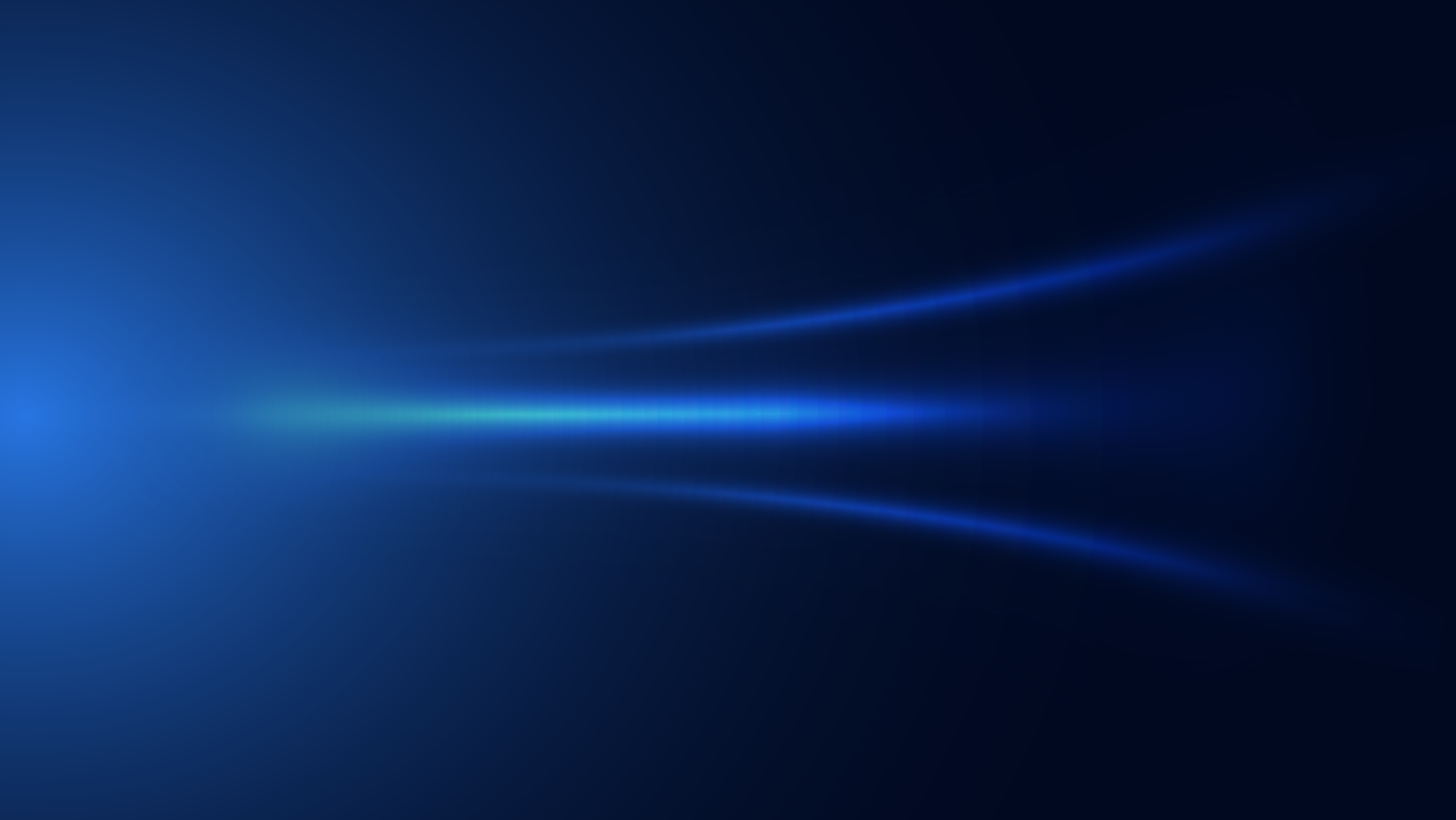 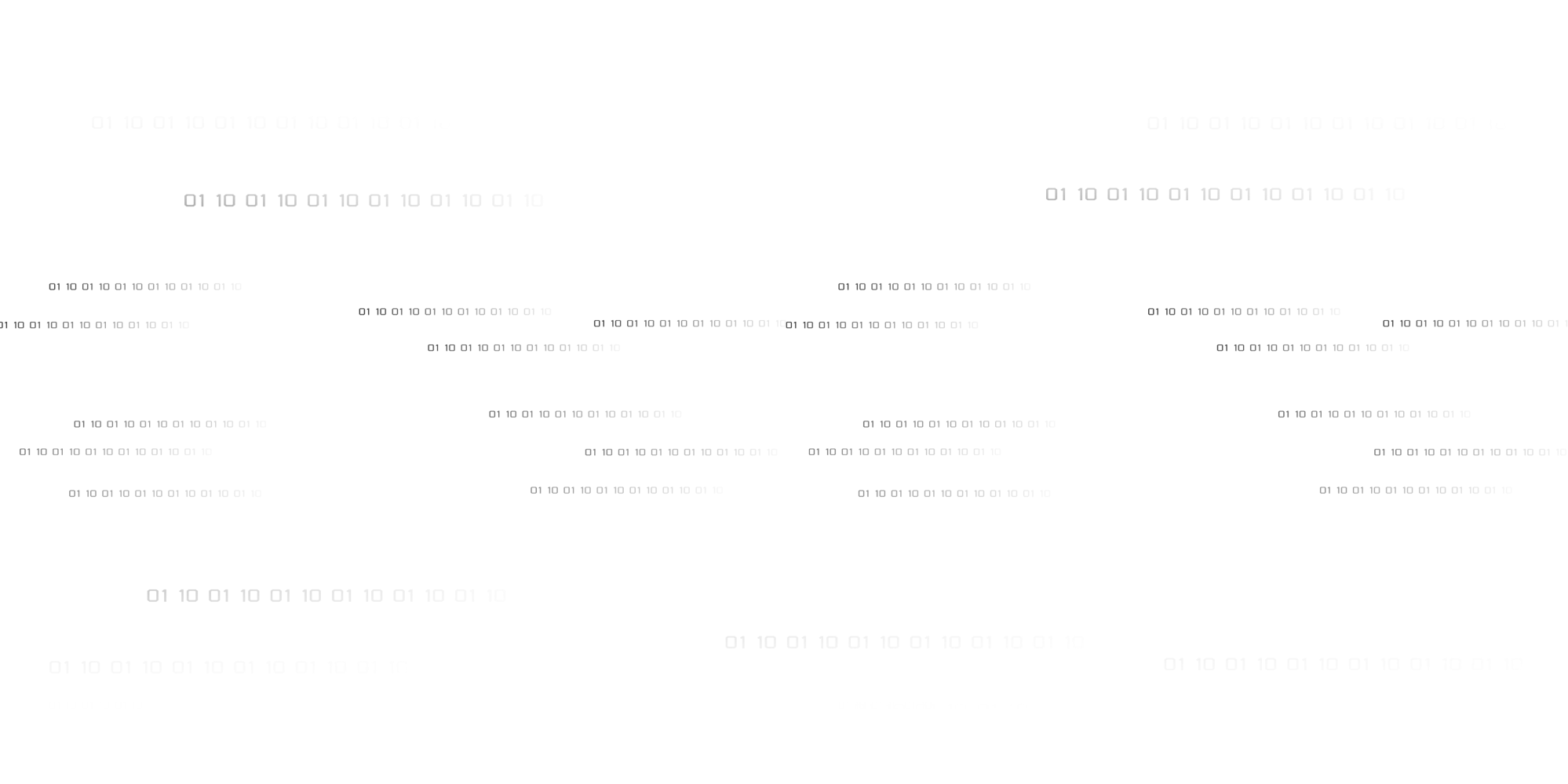 PART 04
输入标题
Life isn't about waiting for the storm to pass. it's about learning to dance Life isn't it's about learning to dance in the rain. in the rain.
输入标题
2016
2017
2018
2019
YOUR TITLE HERE
添加页面标题内容
25%
请在此处添加具体内容，文字尽量言简意赅，简单说明即可，不必过于繁琐，注意板面美观度。请在此处添加具体内容，文字尽量言简意赅，简单说明即可，不必过于繁琐，注意板面美观度。
30%
50%
70%
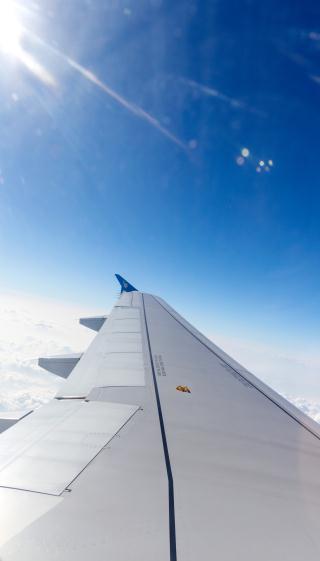 Add Title In Here
75%
80%
90%
90%
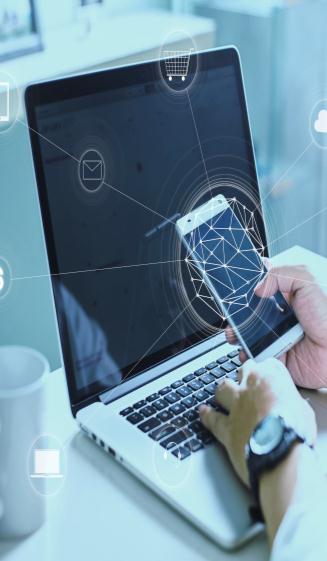 This is a sample letter that has been placed to demonstrate the typing format on the letterhead design. When positioned the letterhead design. When positioned properly.
powerpoint
powerpoint
photoshop
3D max
输入标题
STRENGHTS（优势）
请在此输入文字内容，请在此输入文字内容，请在此输入文字内容。
WEAKNESSES（劣势）
请在此输入文字内容，请在此输入文字内容，请在此输入文字内容。
OPPORTUNITIES（机会
请在此输入文字内容，请在此输入文字内容，请在此输入文字内容。
THREATSS（风险）
请在此输入文字内容，请在此输入文字内容，请在此输入文字内容。
输入标题
输入标题
There are many variations of passages of lorem ipsum available, but the majority have suffered .
输入标题
There are many variations of passages of lorem ipsum available, but the majority have suffered .
01
02
输入标题
There are many variations of passages of lorem ipsum available, but the majority have suffered .
输入标题
There are many variations of passages of lorem ipsum available, but the majority have suffered .
03
04
输入标题
项目名称
项目名称
项目名称
项目名称
项目名称
项目名称
项目名称
项目名称
Far far away, behind the word mountains, far from the countries Vokalia and Consonantia, there live the blind texts.
Far far away, behind the word mountains, far from the countries Vokalia and Consonantia, there live the blind texts.
Far far away, behind the word mountains, far from the countries Vokalia and Consonantia, there live the blind texts.
Far far away, behind the word mountains, far from the countries Vokalia and Consonantia, there live the blind texts.
Far far away, behind the word mountains, far from the countries Vokalia and Consonantia, there live the blind texts.
Far far away, behind the word mountains, far from the countries Vokalia and Consonantia, there live the blind texts.
Far far away, behind the word mountains, far from the countries Vokalia and Consonantia, there live the blind texts.
Far far away, behind the word mountains, far from the countries Vokalia and Consonantia, there live the blind texts.
01.
05.
02.
06.
03.
07.
04.
08.
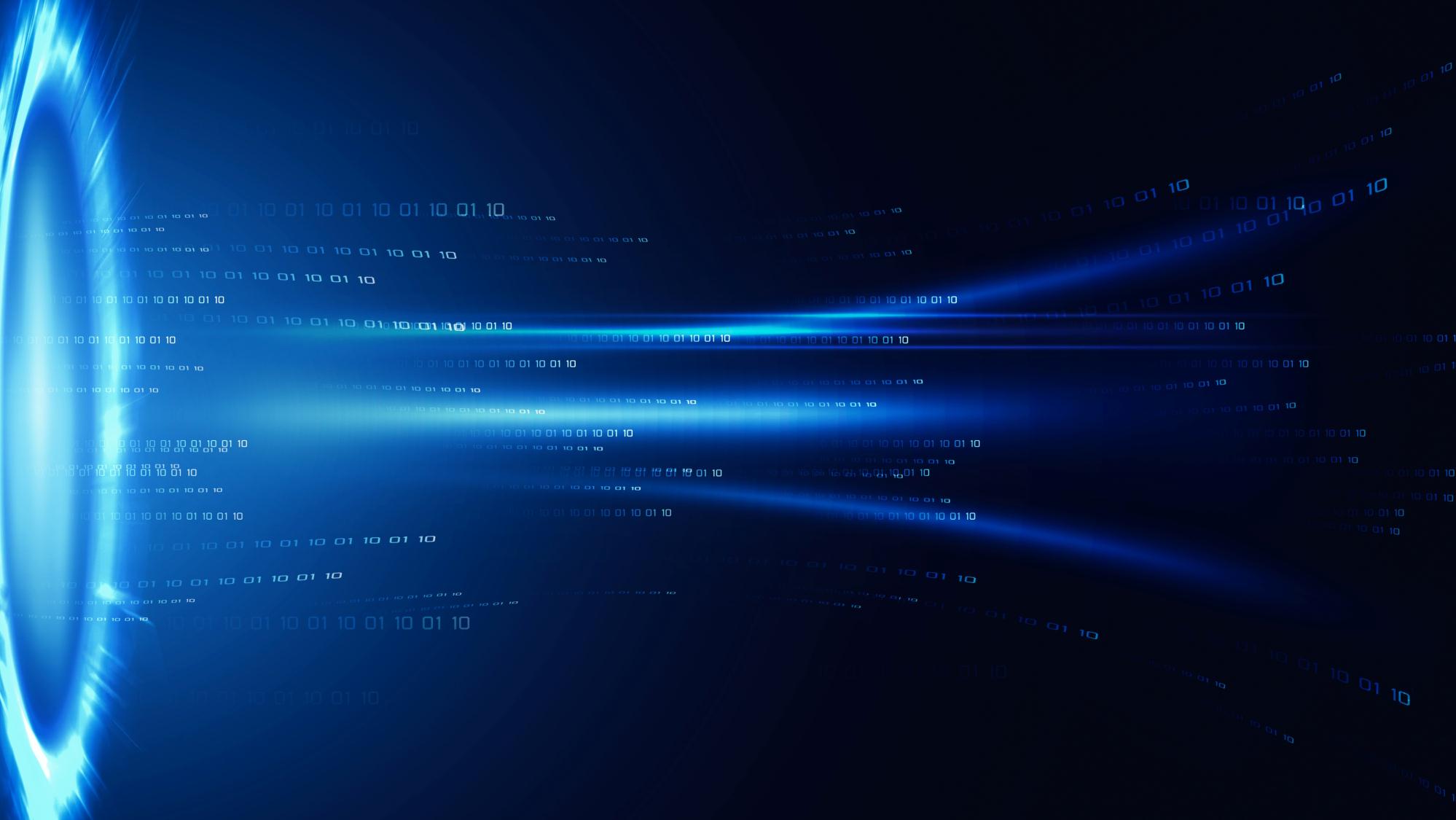 20XX
LOGO
感谢您的观看